Государственное бюджетное общеобразовательное учреждение города Москвы «Гимназия № 1542»
Мы вас помним…  
(страницы семейного архива)



Проект ученицы 1-Г класса 
Алисы Урлик 
Руководитель
 Булавина Е.Н.


Москва
2015
Государственное бюджетное общеобразовательное учреждение города Москвы «Гимназия № 1542»
Военно-исторический музей
«Наши деды – славные победы»
Руководитель: Булавина Е.Н.
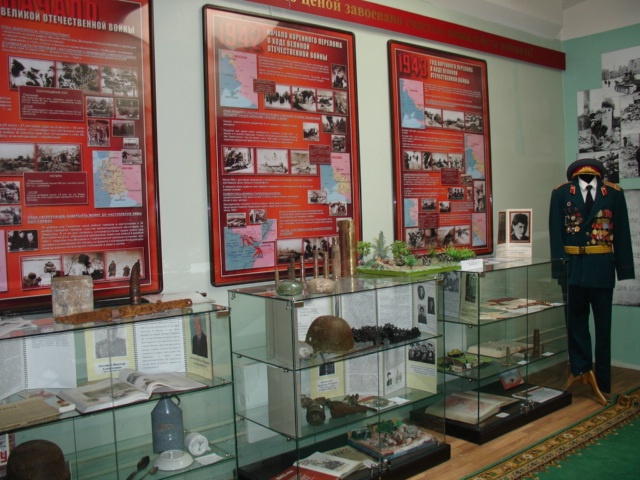 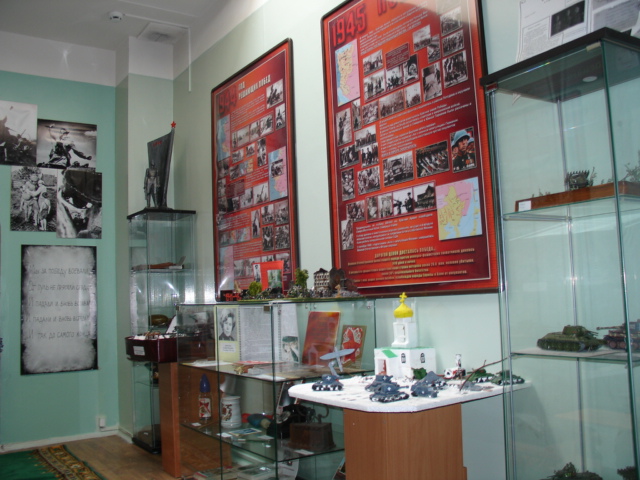 Наш  альбом
Красноармеец   Дудников Николай Алексеевич
Прапрадедушка Дудников 
Николай Алексеевич.
(27.10.1905 г. – 22.09.1984 г.)

Дедушка родился на Дону. Работал на заводе слесарем. 
В 1942 году, когда фашисты подошли к Новочеркасску Ростовской области, 
дедушку призвали в армию.
Военный билет моего  прапрадедушки Дудникова Николая Алексеевича.
Дедушка дошёл до Франкфурта – на Одере. Это его медали.
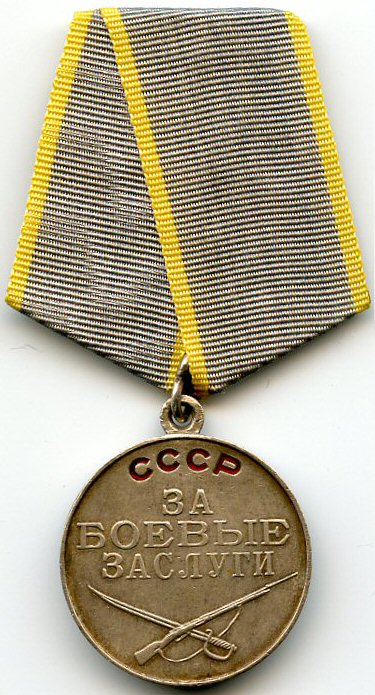 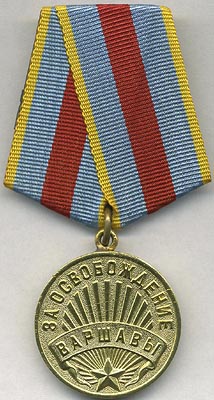 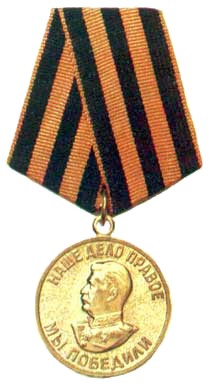 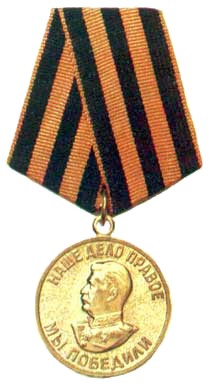 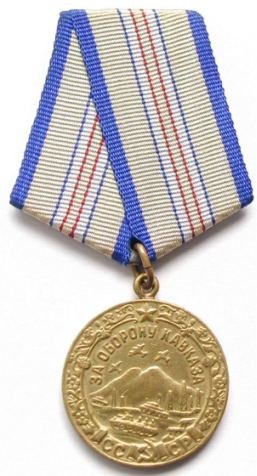 Дмитриев Павел Васильевич(23.03.1923 – 05.02.1994)
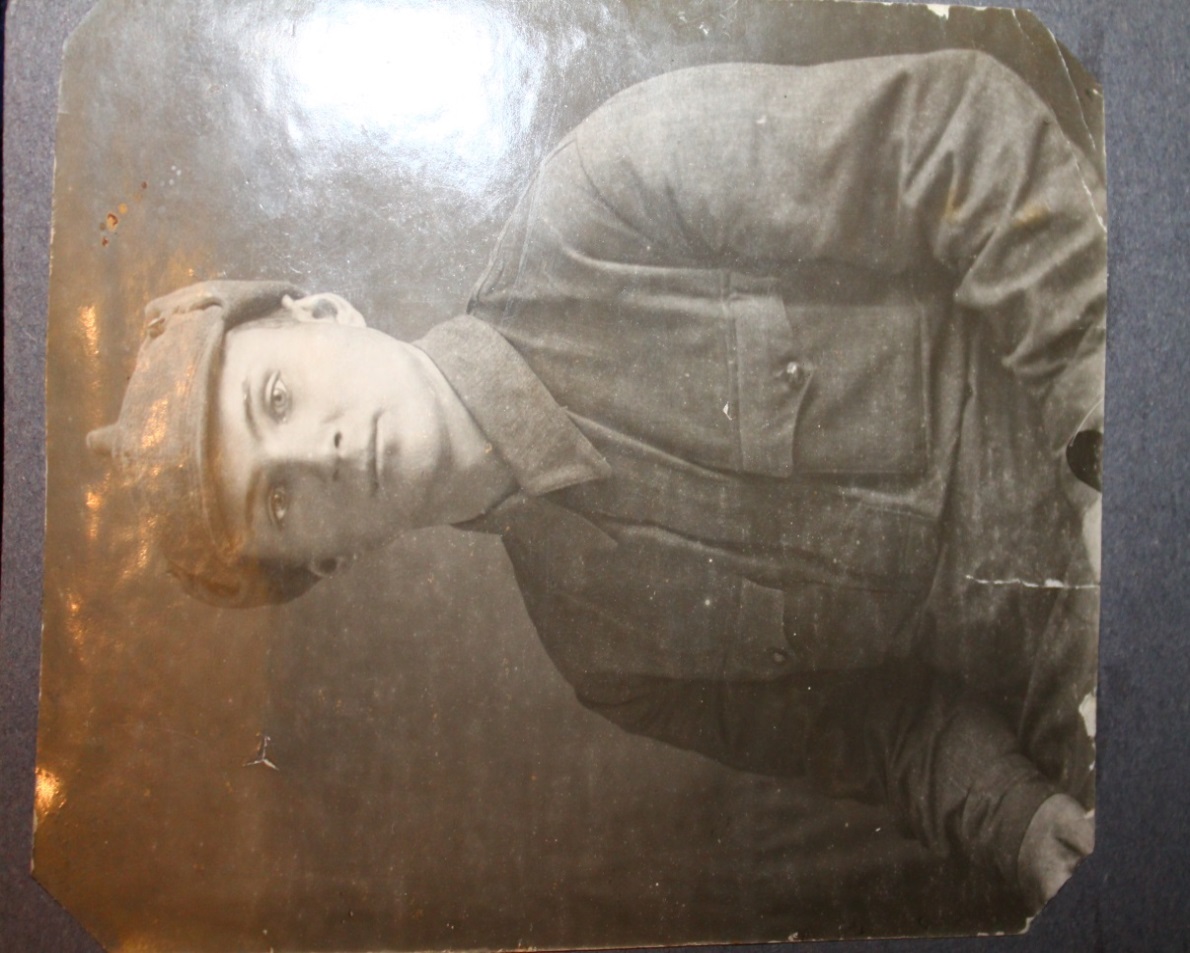 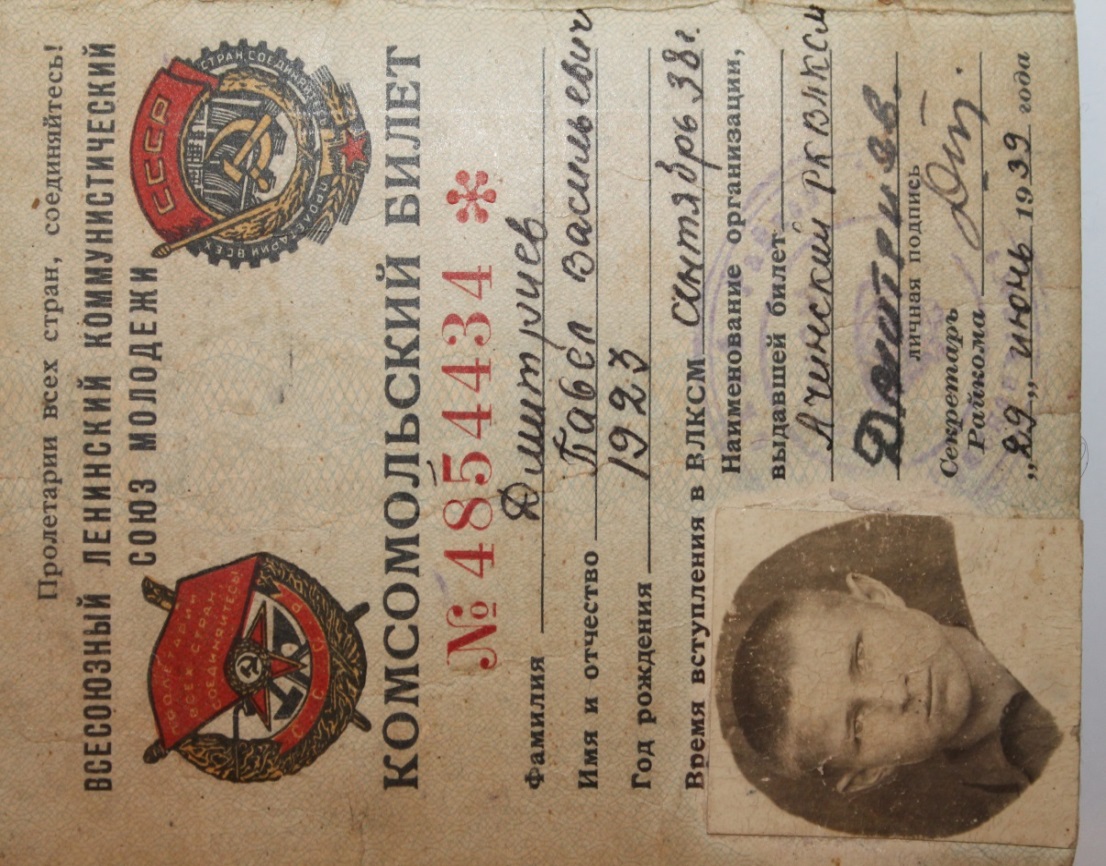 )
Я не видела  прадедушку Пашу.
 По комсомольскому призыву он добровольцем пошёл на фронт. Дедушка родился в Сибири, воевал на Калининском фронте. В  феврале 1942 года после тяжёлого ранения в руку и лечения в госпитале, дедушка попал в училище и стал офицером.
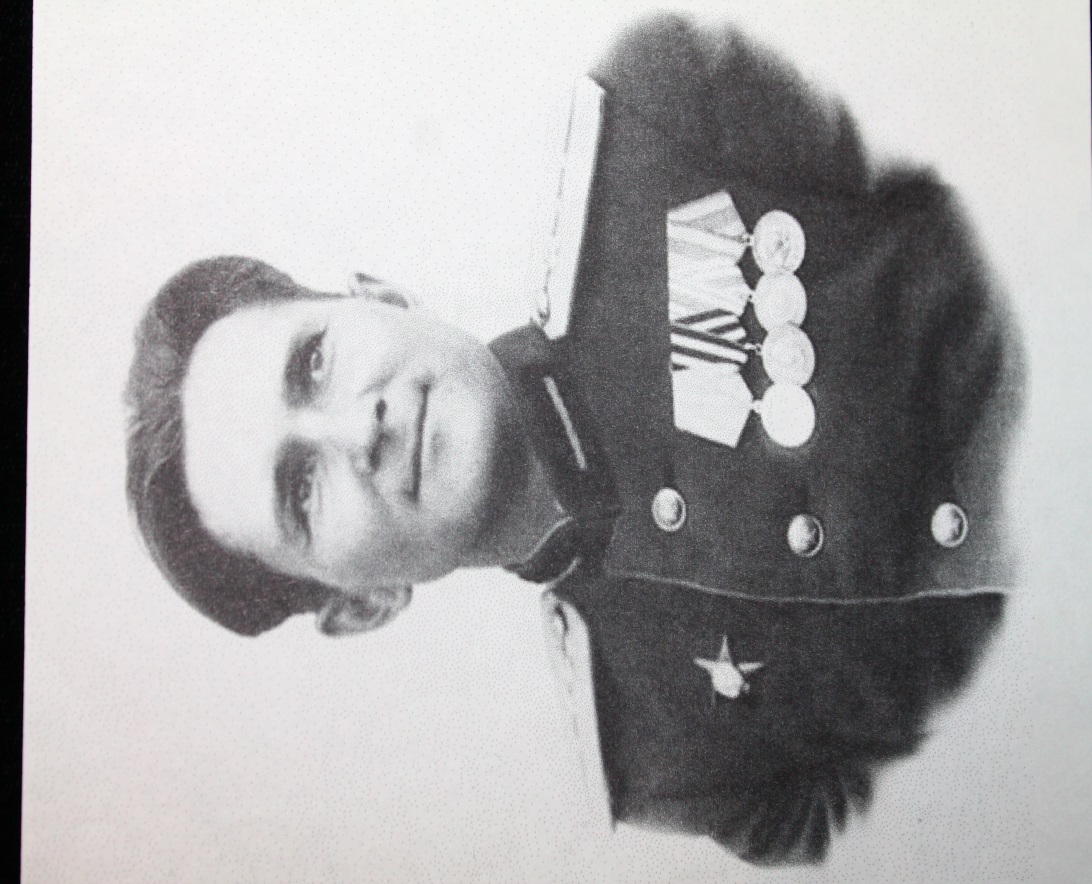 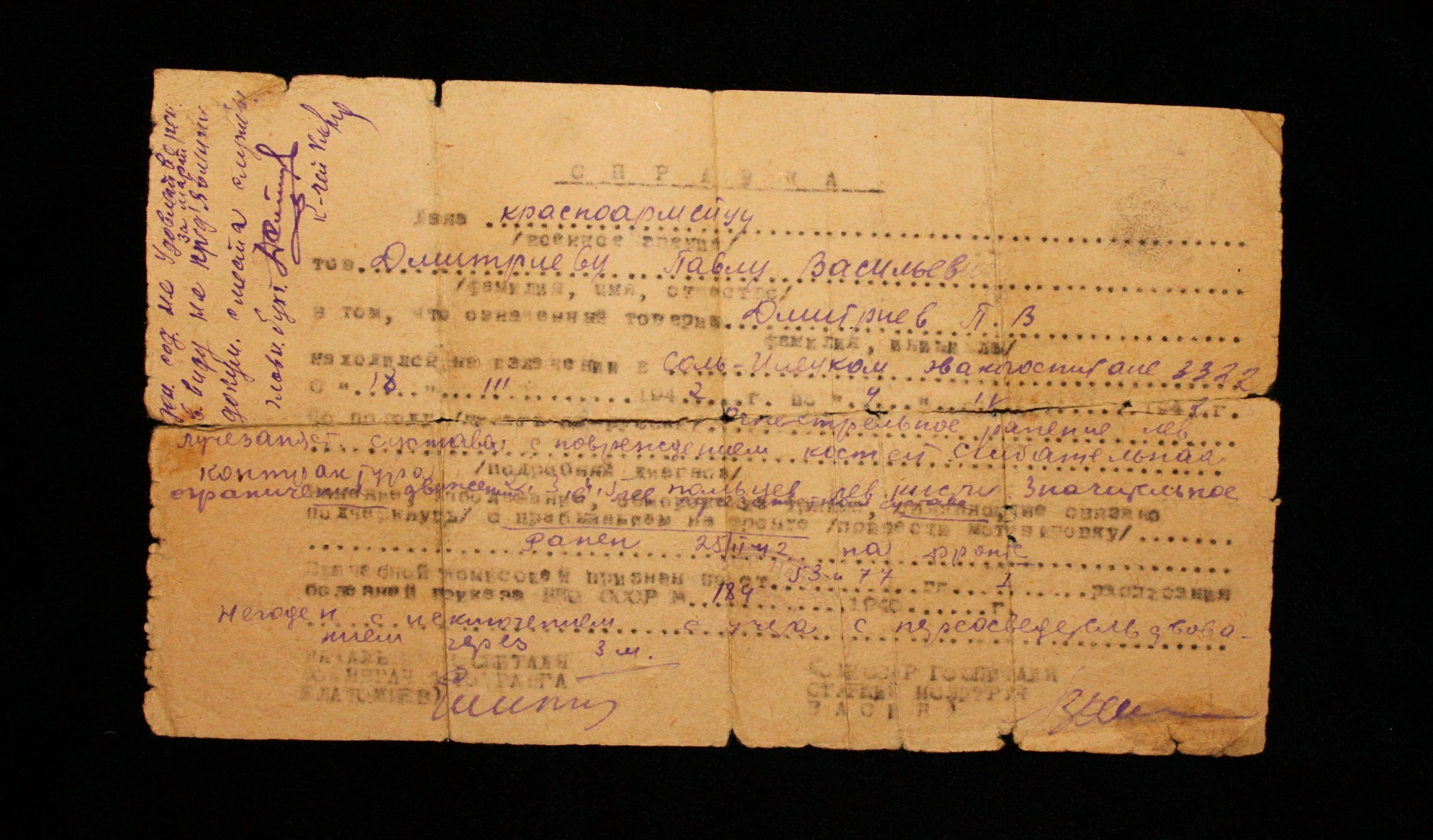 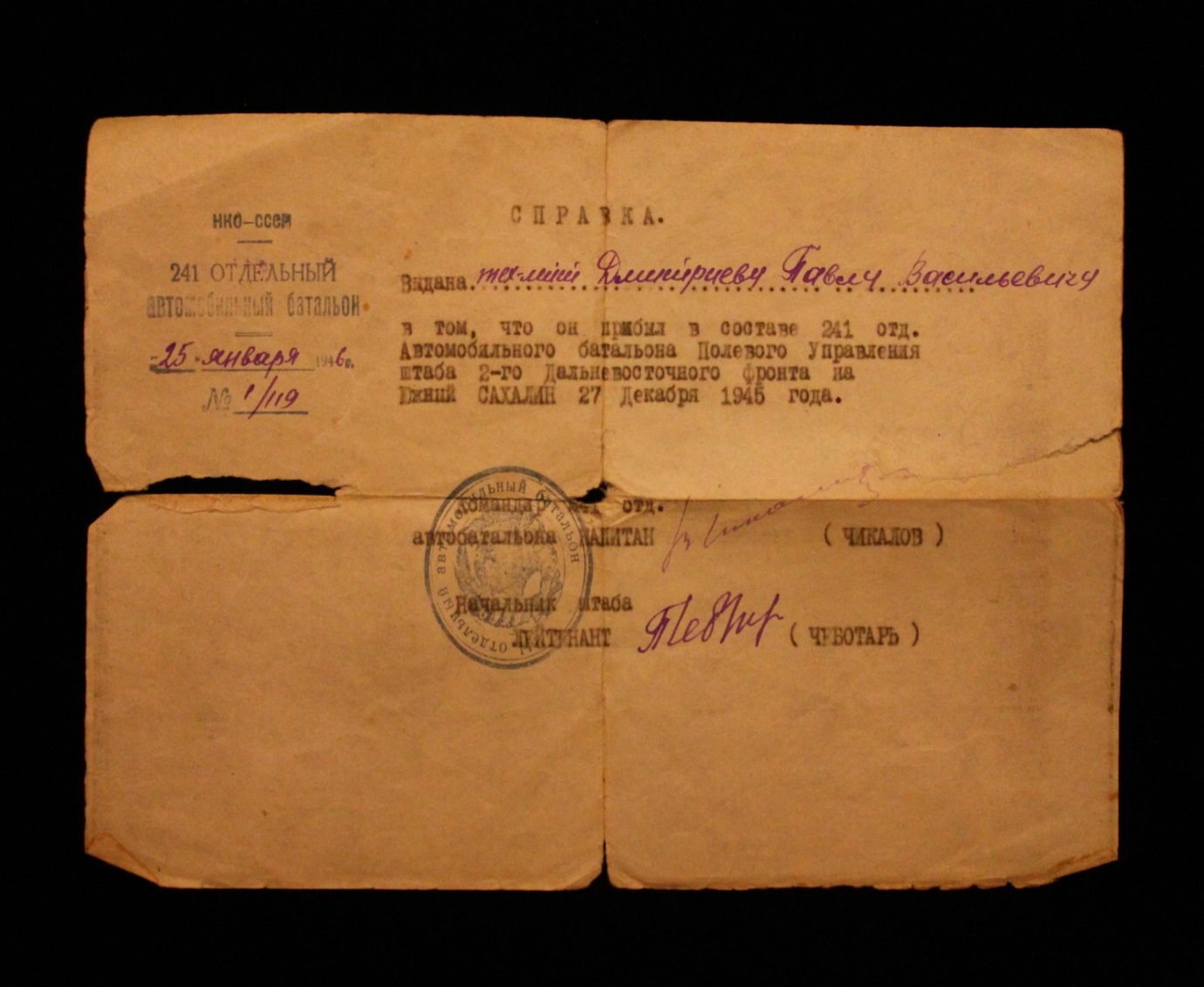 Дедушка воевал с японцами на Дальнем  Востоке
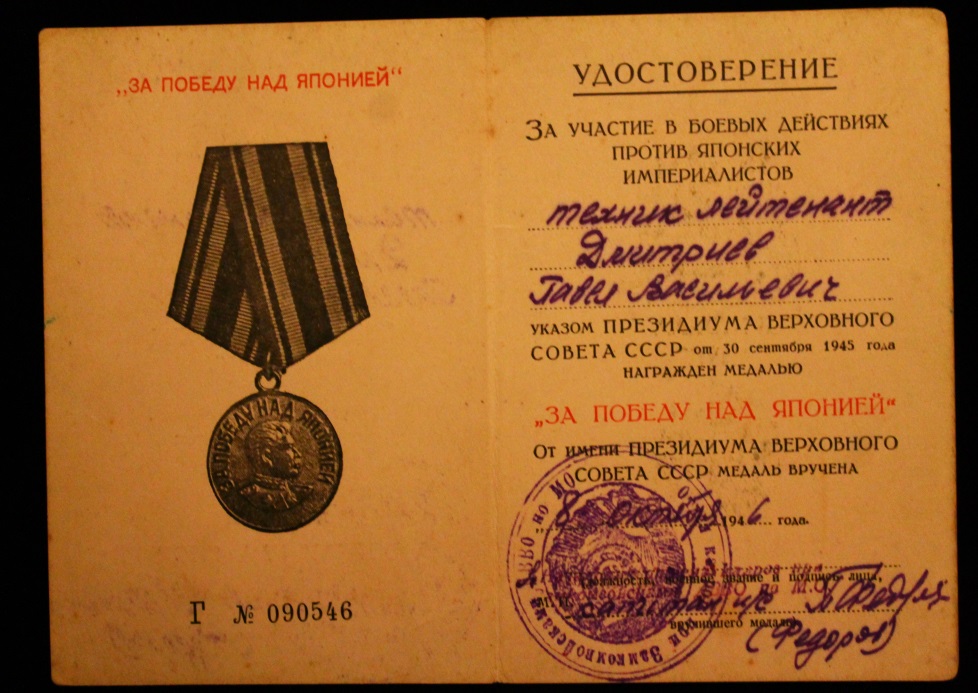 Прадедушка остался служить  в армии в автомобильных войсках  и ушёл на пенсию в 1974 году.  
Он жил на Дальнем Востоке, в городе Белогорске Амурской области. Дедушка передавал свой опыт и учил молодых автомобилистов.
Дедушкины награды
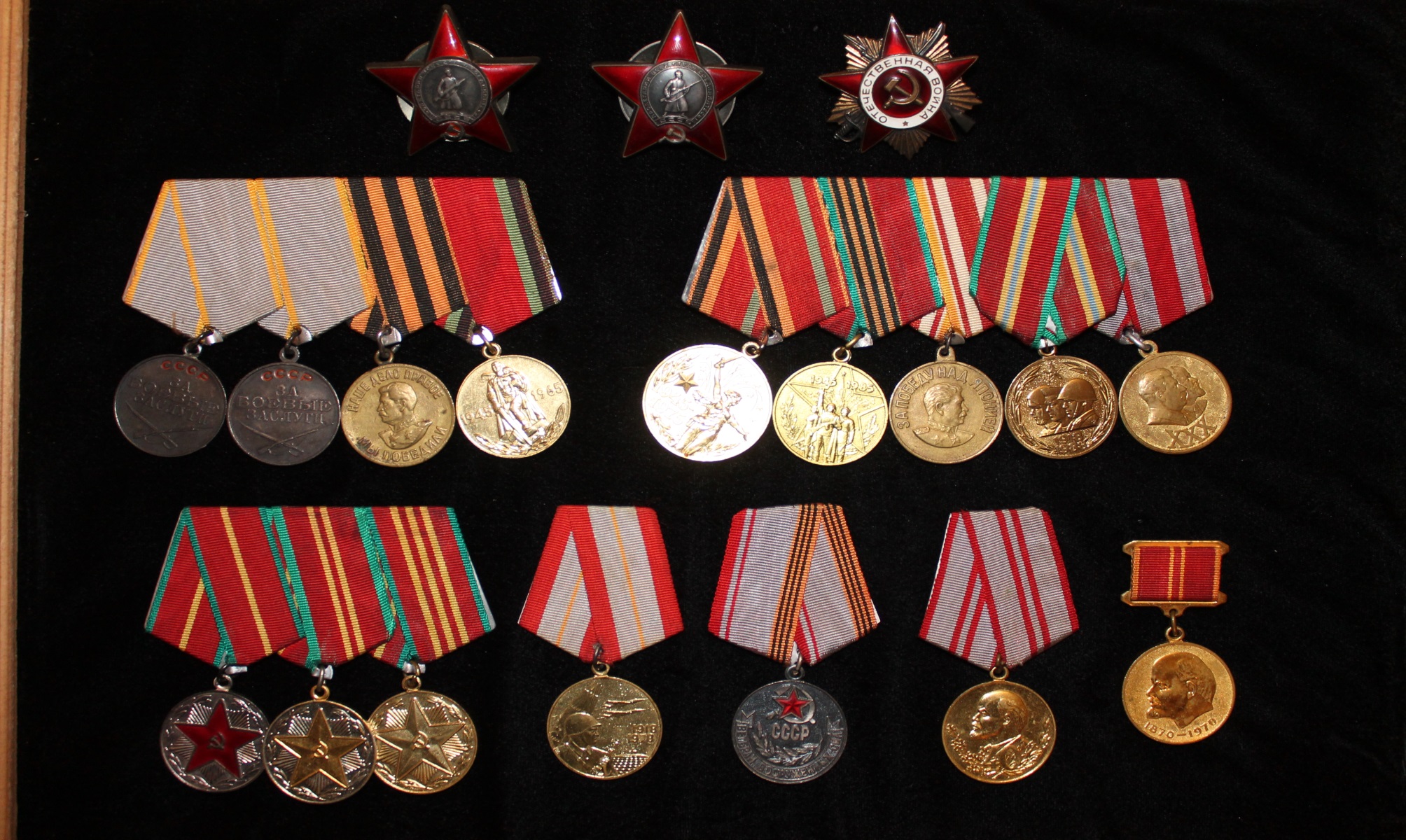 Сметанкин Николай Илларионович(16.11.1927 – 02.06.1985)
Это мой прадедушка Коля. В 1944 году его призвали в армию. Дедушке было 17 лет. На фронт он не попал, а закончил курсы шофёров и 7 лет был в армии. Дедушка возил 
 корреспондента 
газеты «Красная 
Звезда» и был с ним 
в разных странах.
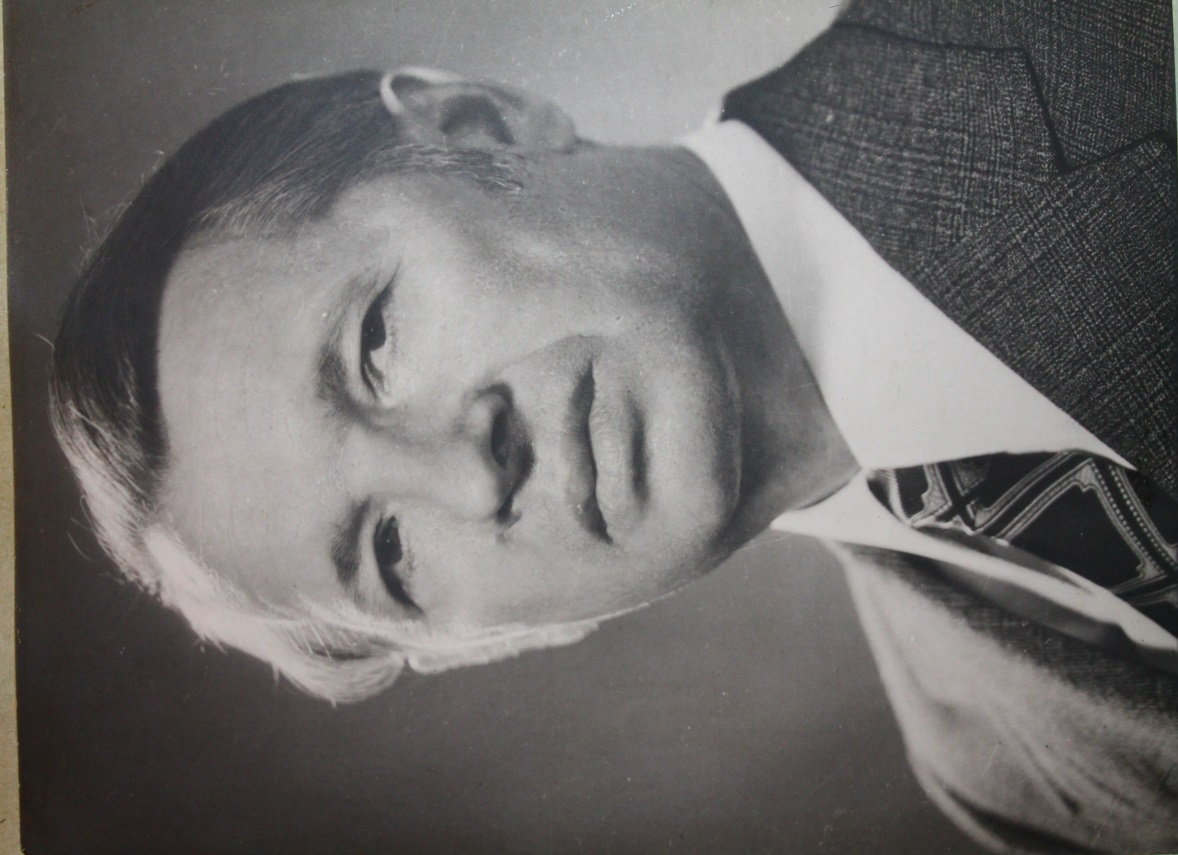 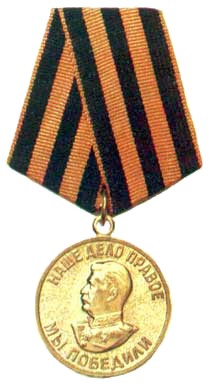 Страницы дедушкиного альбома.1945-1951, Германия, Венгрия, Румыния, Польша, Чехословакия
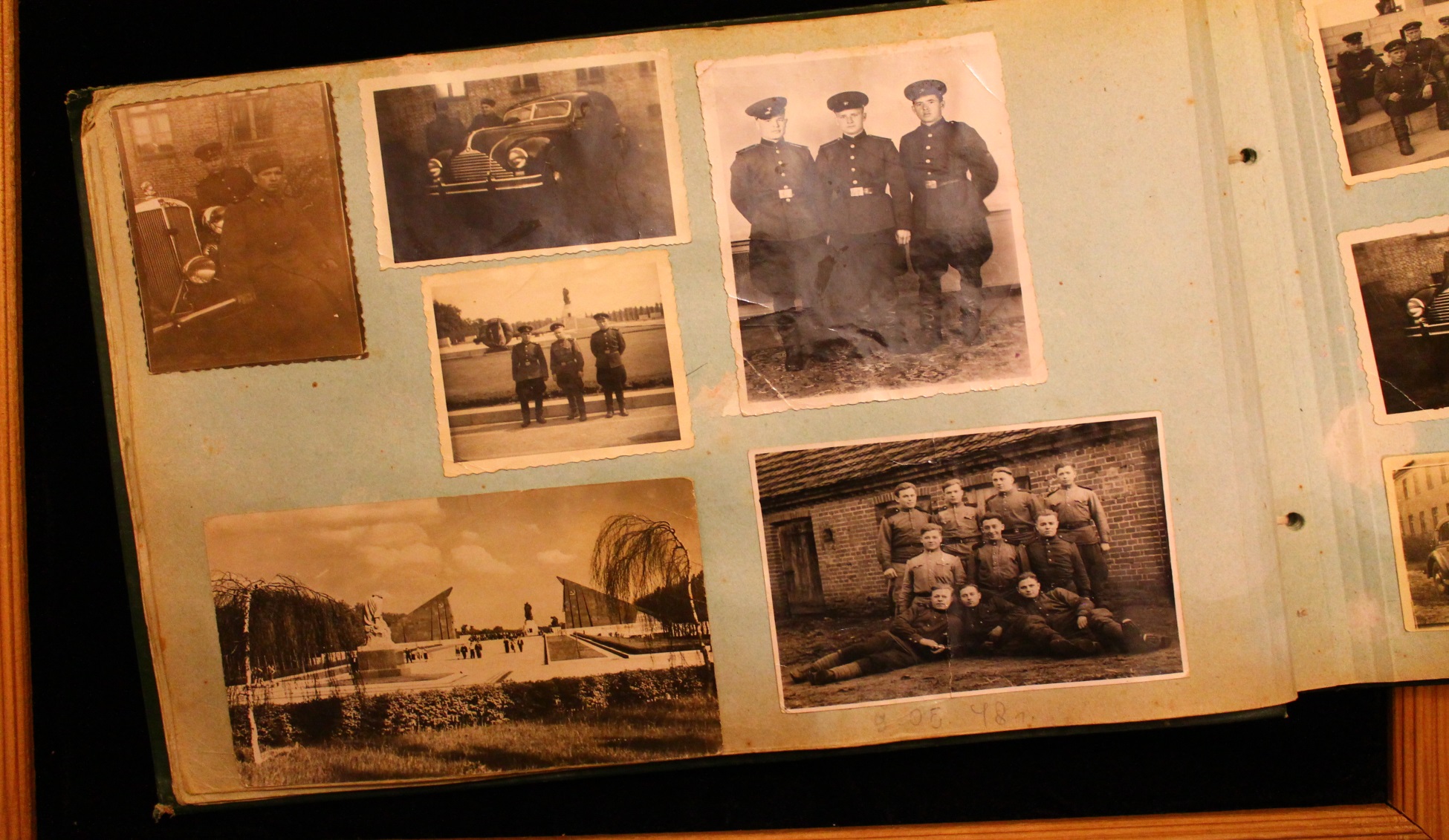 Дмитриев 
Ефим Васильевич.
 Это родной брат моего прадедушки Паши. 
Родился в 1917 году. Ушёл на фронт в 1941 году. Дома остались двое детей – сын и дочь. Погиб 1 мая 1942 года. К сожалению, у нас нет его фотографии.
Дмитриев Е.В. 
погиб
 в деревне Мостки,  Чудовского района,  Новгородской области. Это фотография братской могилы, в которой он похоронен. Её нашли мои дедушка Володя и бабушка Лена Дмитриевы  в 1982 году.
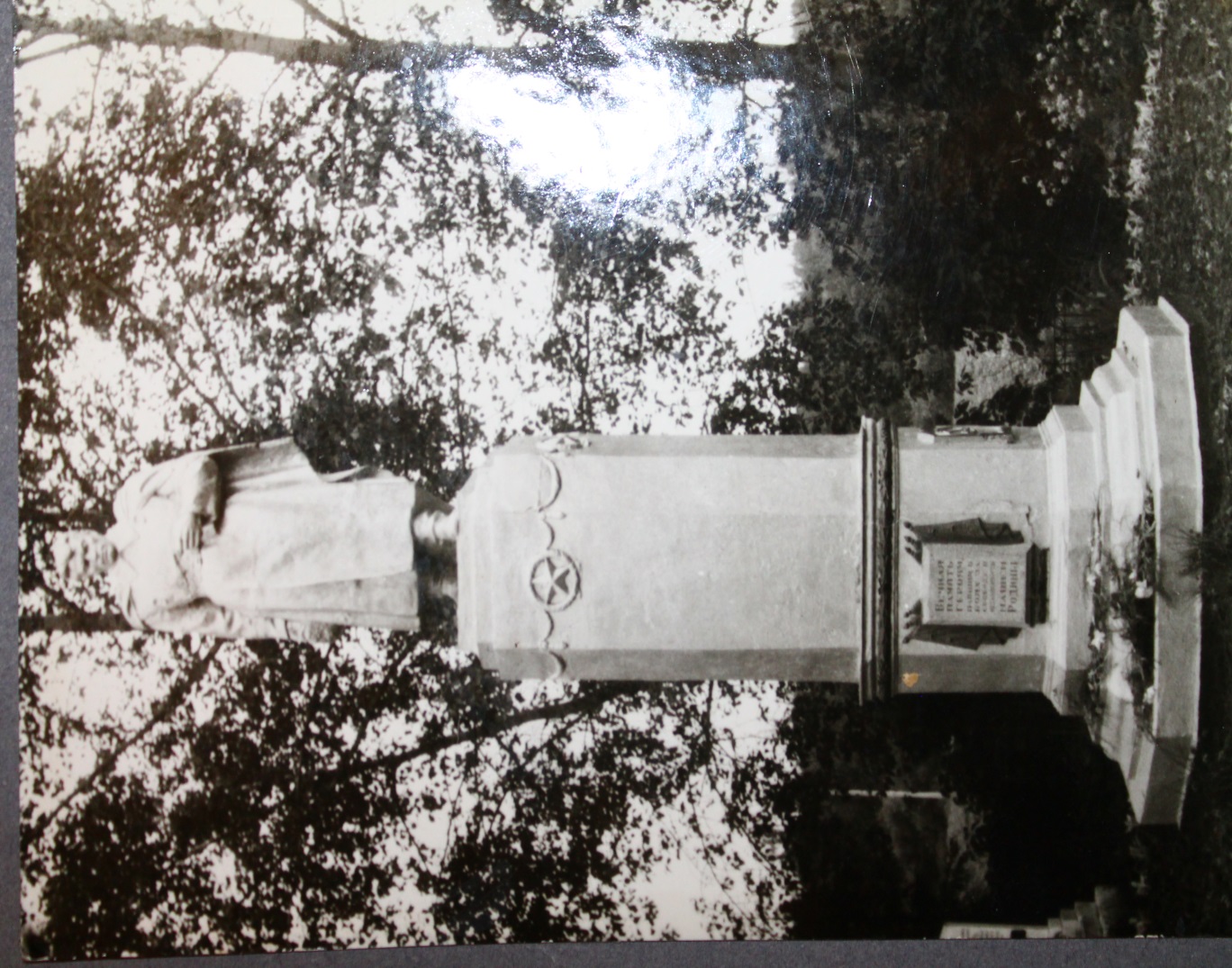 Сын и внук погибшего фронтовика
Дмитриев Владимир Ефимович
 ( 24.04.1937- 15.01.2009).
Сын фронтовика стал доктором сельскохозяйственных наук. Всю жизнь работал в Сибири.  Писал стихи, растил детей и внуков. Внук Станислав – студент сельскохозяйственного института.
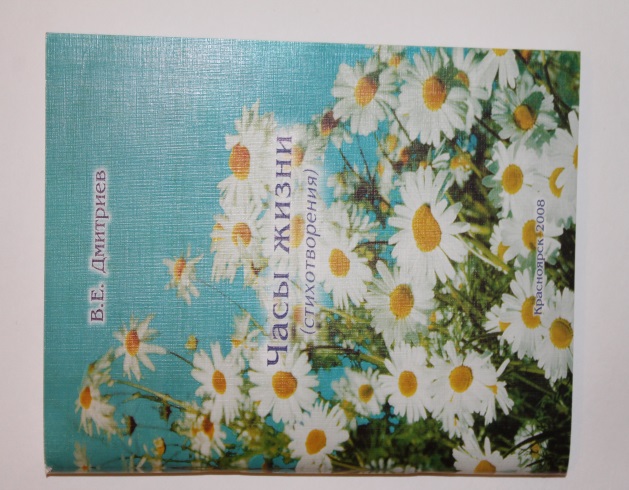 В нашем альбоме ещё много страниц. На них я вижу своих дедушек и бабушек, маму и папу, тётушек, братьев и сестёр. У нас большая, дружная семья. Ну, а тех, кого уже нет с нами… 

Мы их всех помним…
Спасибо за внимание.
В работе использованы материалы семейного архива и материалы из архива Министерства обороны РФ.